Streaming Readout Development forCODA @ JLab
Streaming Readout X – May 17-19, 2022
Hybrid Meeting

David Abbott
Ben Raydo
FEDAQ Group
Jefferson Lab – Physics Division
Data Acquisition at JLab
At JLab we have 4 Experimental Halls, all running with different detectors - and physics priorities.
Of course all are having increased demands for the DAQ.

Experiments are increasingly reliant custom electronics to interface detectors and digitize signals.
ASICs and FPGAs are becoming the norm (and the future) for the front-end.
But older hardware is still relevant and useful (particularly for starving budgets)

Our goal is to support both the traditional Triggered model along with the Streaming model within one integrated DAQ framework. 
Leverage existing hardware to implement streaming
Add support for new electronics
Try to make it as seamless and user friendly as possible
The CODA Data Acquisition Toolkit
AFECS
The ROC is software responsible for collecting data from front-end hardware and sending it to the next stage.
COOL
Database
ROC    – Readout Controller
EMU   – Event Management Unit
ET        – Event Transport (Shared memory)
AFECS – Agent Framework Experiment  
               Control System
GUI
Platform
ROC
Trigger/Clock
File
ROC
TI
TI
TI
EMU
(Event Recorder)
EMU
(Event Builder)
ET
File
CPU
CPU
CPU
ROC
User
VXS Standard (VITA 41)
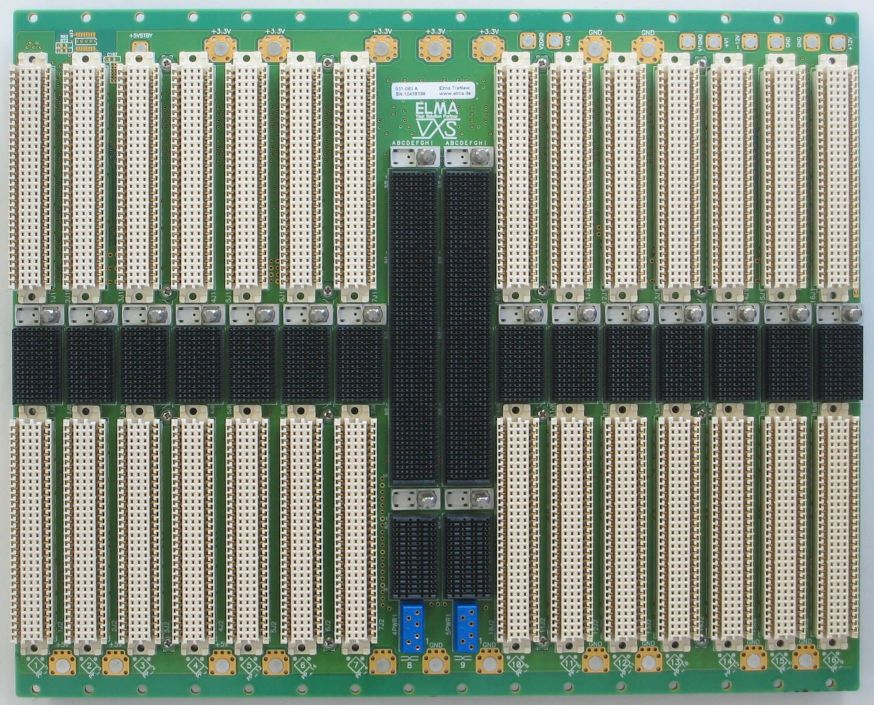 JLab standardized on this technology for the 12GeV Upgrade
        - Originally used for the L1 trigger data path
Dual Star – switched serial backplane (along with original VME) 
Up to 20Gb (4 lanes) from each Payload to the 2 Switch slots (A, B)
Up to 18 Payload slots are available
Easy distribution of Trigger, Sync and low jitter clock to all modules in the crate.
A   B
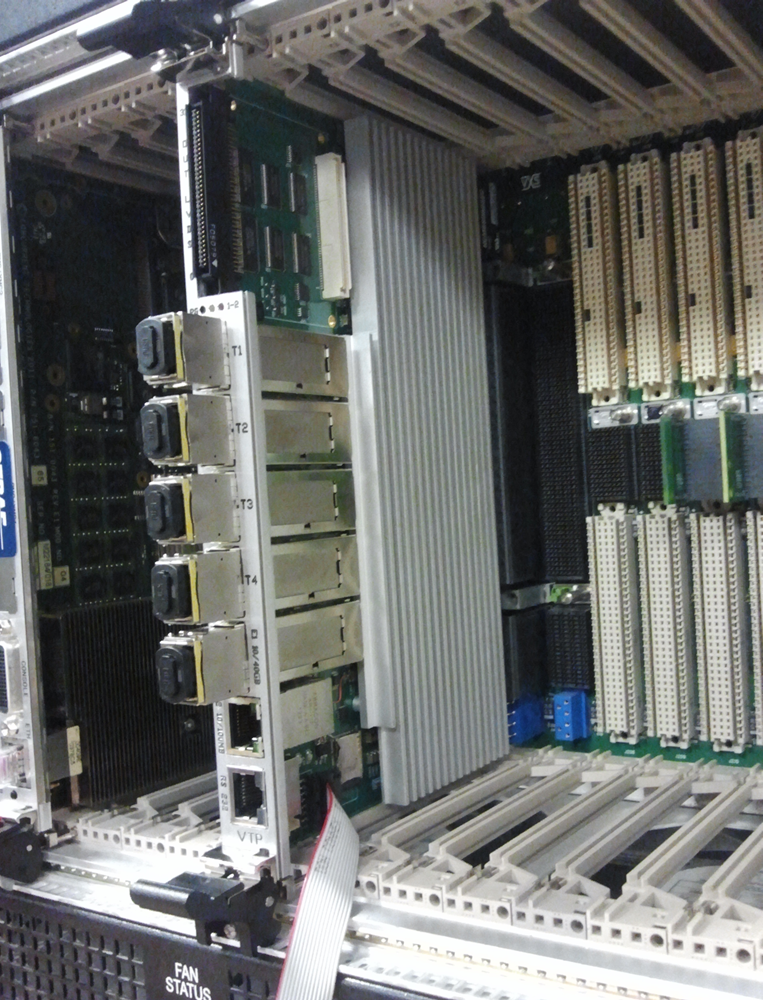 VXS Trigger Processor (VTP)
Relieve the ROC of all of the “Readout” tasks and implement them in the FPGAs.
Triggered or Streaming readout from All payload modules in parallel
This requires the payload modules to have some intelligence/programmability and serial link capability (e.g. FPGA-based).
The Software ROC now is primarily responsible only for Configure, Control and Monitoring the VTP-Based DAQ.
JLAB – VTP Board
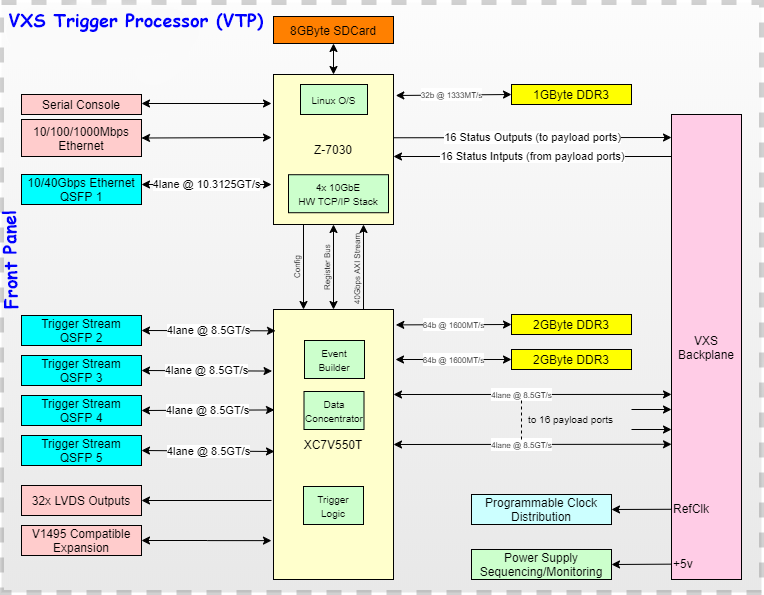 Linux OS on the Zync-7030 SoC
(2-core ARM 7L , 1GB DDR3)
10/40Gbps Ethernet option
(runs the CODA ROC)

Xilinx Virtex 7 FPGA
Serial Lanes from both the VXS backplane and the Front panel
4GB DDR3 RAM
Four 
10Gbps
Ethernet
16 Payload
Ports





64 total 
serial lanes
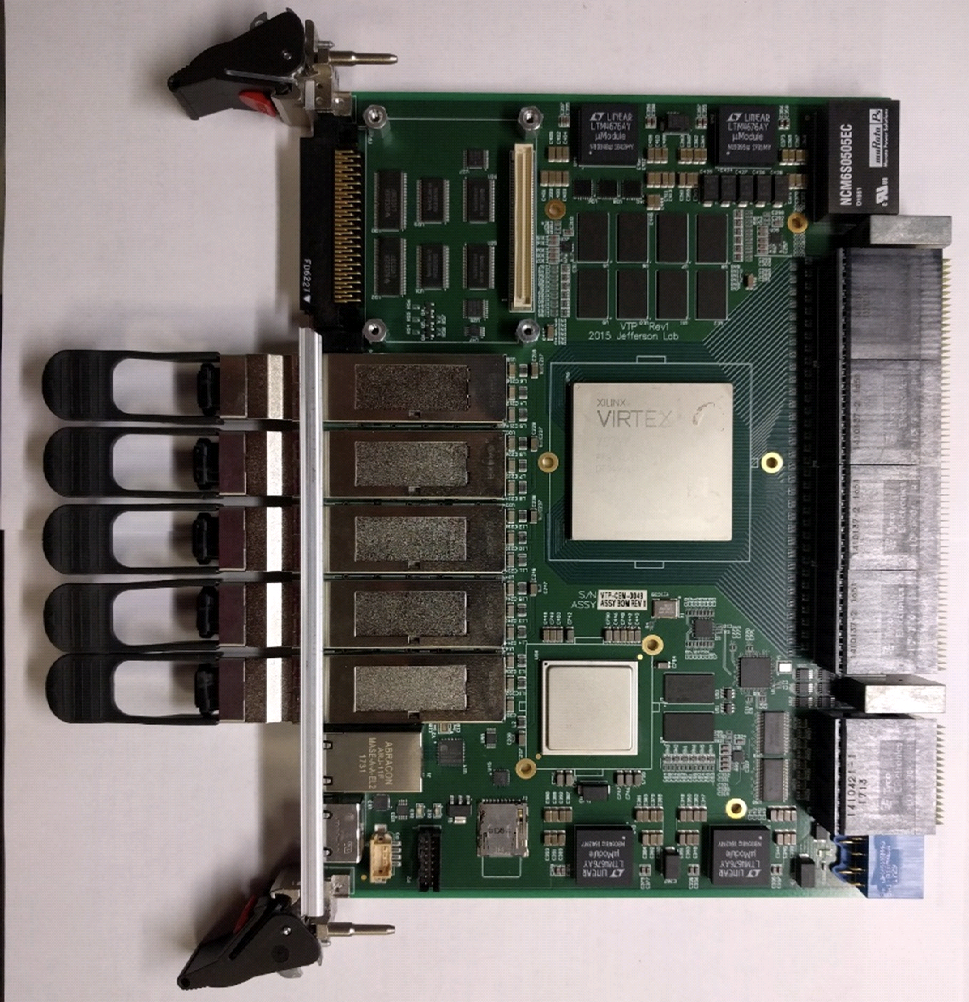 FADC
FADC
FADC
FADC
FADC
FADC
FADC
FADC
16 total lanes
for external 
serial links
V7
Z7
JLAB Clock and Trigger Distribution System
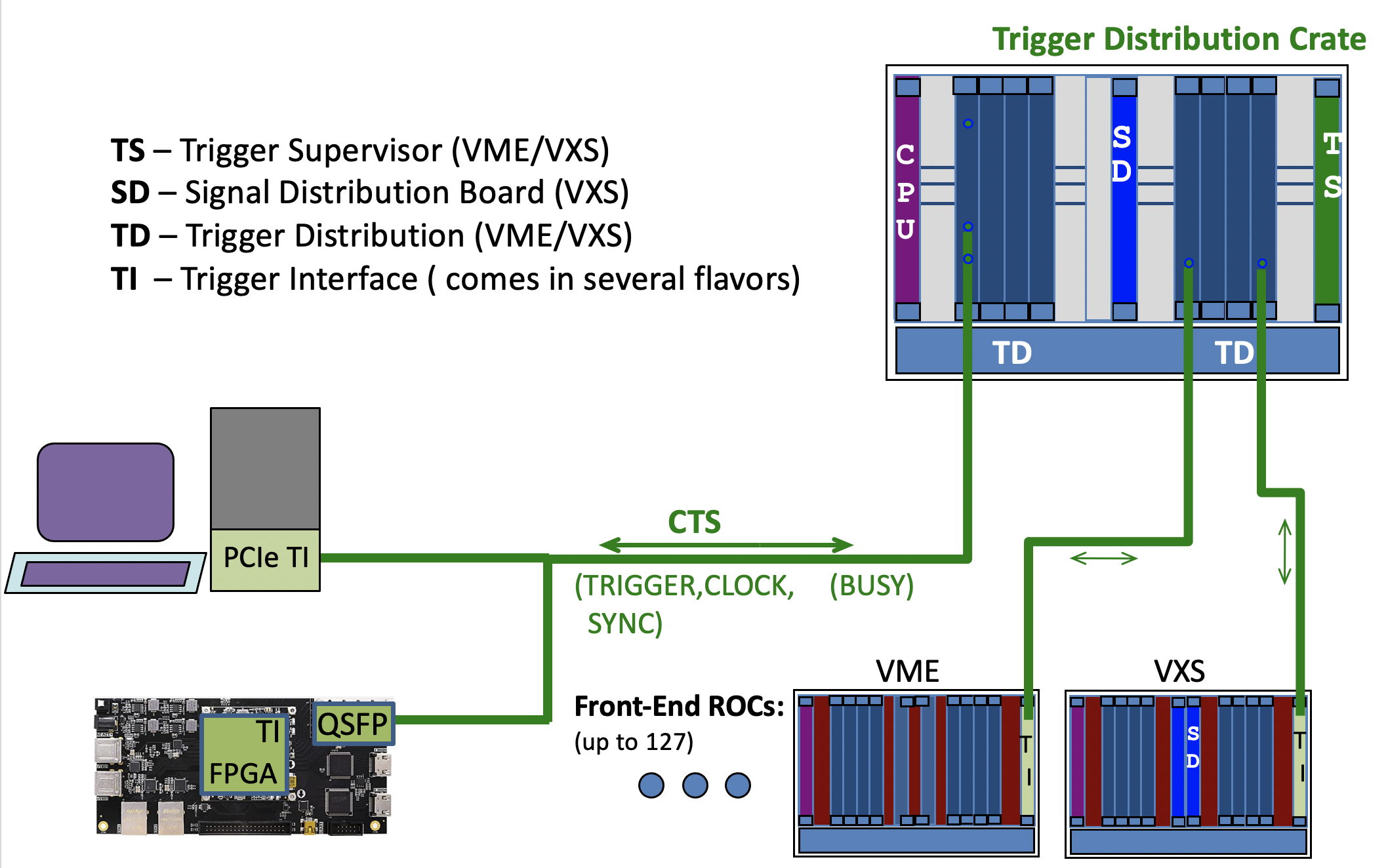 For large DAQ systems with many front-ends (ROCs)
The TI board can be used as a TS for small (up to 9) front-ends
Timing System Components
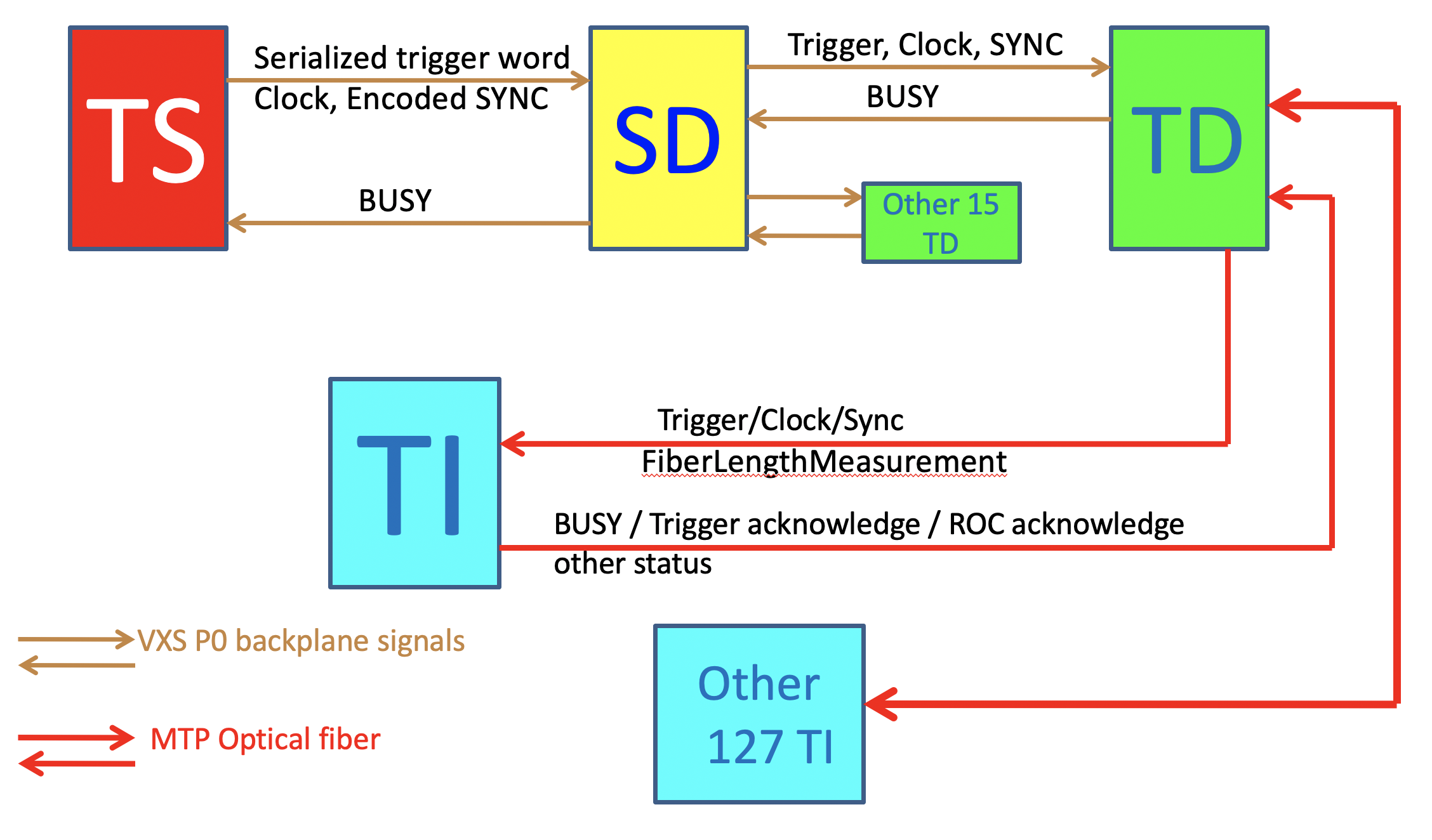 JLAB FADC – Streaming mode
ROI
ROI
ROI
ROI
ROI
ROI
ROI
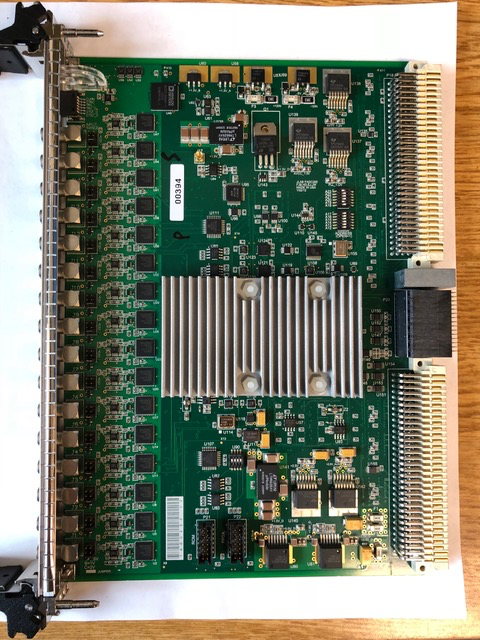 A 250 MHz FADC generates a 12 bit sample every 4ns. That’s 3 Gb/s for one channel. 16 channels is 48 Gb/s.
Currently, we identify a threshold crossing (hit) and integrate charge over a ROI and send only a sum and timestamp for each hit. 

Available bandwidth will allow for 1 hit every 32ns from all channels.
A data frame (Time Slice) for all available hits is generated in the VTP every 65µs
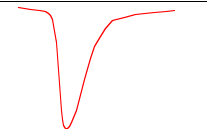 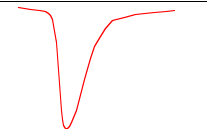 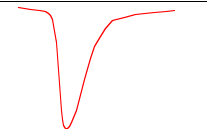 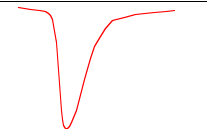 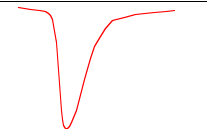 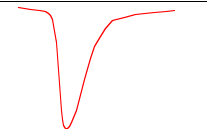 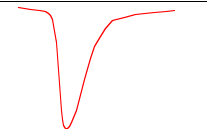 TH
TH
TH
TH
TH
TH
TH
Readout Time Slice
(65 µs)
TS1
TS2
TS4
TS3
Chan 1
.
.
.
Fine 
Time Stamp
0
N
Chan 16
The next revision to the firmware will have an option for full ROI wave forms to be streamed, but this will allow possible dropped hits due to bandwidth limitations

The FADC can still simultaneously  operate in triggered mode with an 8µs pipeline and 2µs readout window.
FADCs - Triggered vs Streaming
ROI
ROI
ROI
ROI
ROI
ROI
Triggered Mode
Streaming Mode
External
Trigger
(timestamp)
Time Slice 
      (Frame # 
        & timestamp)
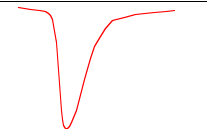 TH
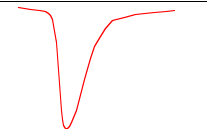 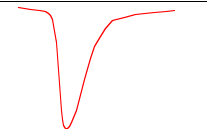 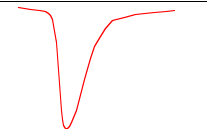 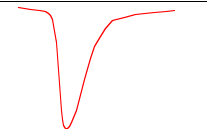 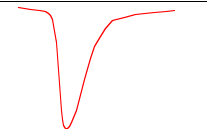 TH
TH
TH
TH
TH
511 (Sample #)
0
PTW (0-2µs)
PL (0-8µs)
Fine time stamp (4 ns)
N ( Max Sample #)
0
PL: Programmed Lookback  
PTW: Time window

Data we get on a trigger:
    - FADC waveform values for the ROI 
    - Threshold Sample #  (hit time) 
    - Trigger absolute time stamp
1 Frame = N Clocks  (up to 16bits, currently 65536 ns)

Data we get for a Frame:
    - Pedestal subtracted sums over an ROI for every hit over threshold
    - Threshold sample # fine time stamp for each hit
    - Frame # and absolute time stamp for the frame
Length (words)
ROC Data Format
Length (words)
ROC Data Format
Tag
DT
M
Tag
DT
SS
Trigger #
timestamp
Frame #
timestamp
Trigger Bank
Stream Info Bank
Data Banks
Data Banks
Stream Aggregation – Data formats
Aggregate Stream Records
Raw Stream Bank (RSB)
(Payload Port – e.g. FADC)
Subsequent Aggregations
1st Aggregation (ROC)
Length (words)
ASB Header
Length (words)
Length (words)
ROC Header
RSB Header
Tag
DT
SS
Tag
DT
SS
Tag
DT
SS
TSS – Time Stamp Segment
(holds Frame number and time stamp for ROC aggregation point ).
A-TSS
TSS
Raw Stream 
Data for one
Time slice
A-AIS
AIS – Aggregation Info Segment
(holds information on RSBs that are attached).
AIS
ROC 1
PP 1
Tag: Payload port ID – Unique just to the FEE/Digitizer Module
                                        Detector/Channel info
DT: Data Type            – User/FEE specified
SS: Stream Status      – Raw Bank, Did data get dropped? Clock  info,
                                        Error?

Note: It is important for the ”Front-End” Electronics/Digitizers to be
           integrated with the timing distribution.
           - Data Frames are defined by the system clock
           - Local time stamps are synced with the system
           - Can streams be started and stopped synchronously?
ROC 2
PP 2
…
PP N
For subsequent aggregations the ROC Records are simply appended and a new A-TSS and A-AIS are created to hold Time Stamp/Slice info and total number of ROCs.
…
Tag: ROC ID – Unique to the whole system
 DT: Data Type – Bank of Banks (0x10)
  SS: Stream Status – ROC Stream info – how many 
        got created. Which streams included. Error?
ROC M
Beam Tests
Recent beam tests with a calorimeter prototype at DESY (Thanks to Doug Hasell for coordinating this opportunity)

5x5 PbWO4 Crystal Array (2 cm^2 face) with 2-5GeV electron test beam

Jlab 250Mhz FADC boards 
Triggered data are waveforms read out over VME bus.
Stream data are integrated sums and times of all hits over a threshold in the calorimeter regardless of the trigger status.
phototubes
Trigger scintillator
e-
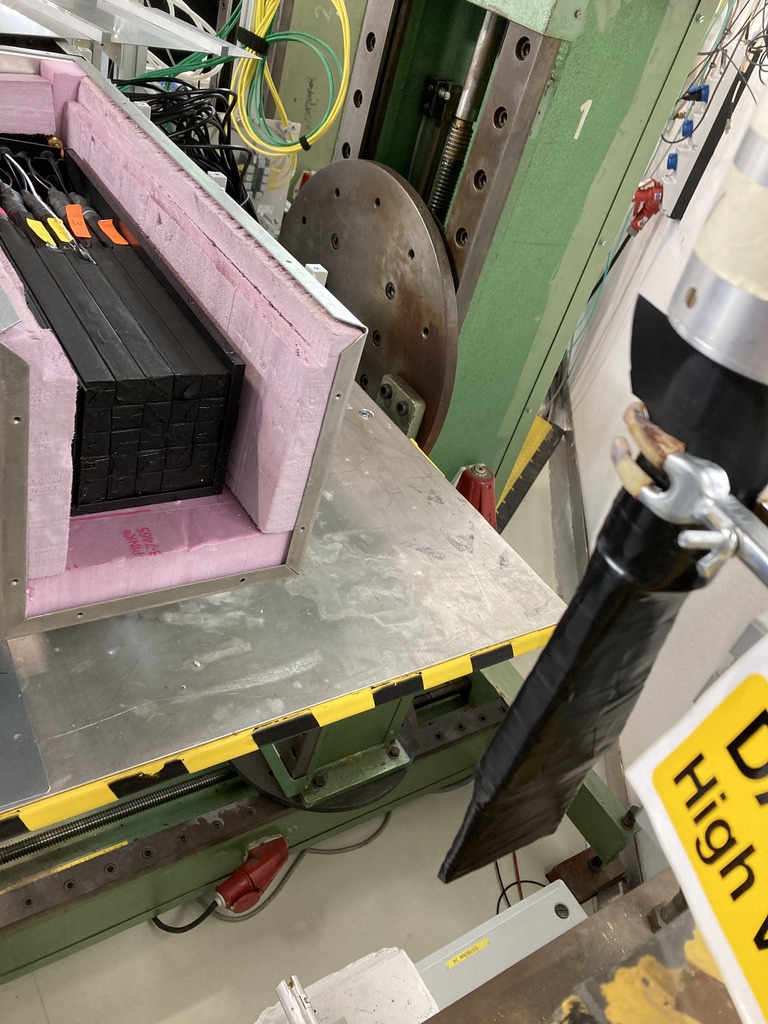 Simple Hybrid CODA System
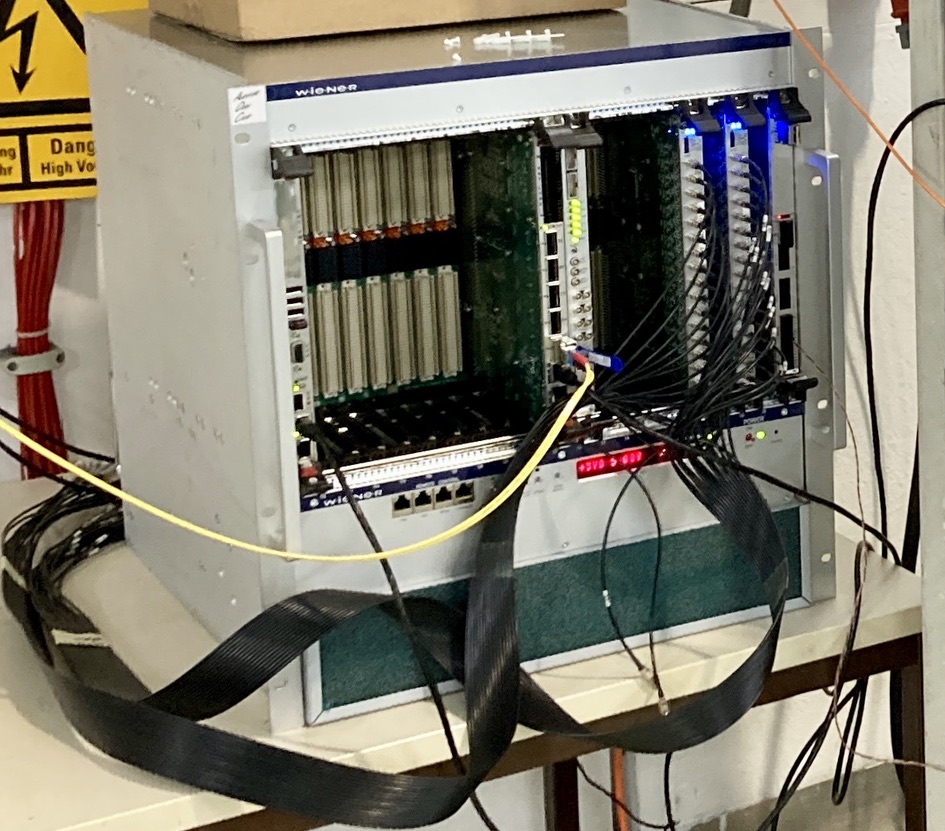 DISC
e-
TI
Two ROCs are defined for the DAQ System

VME_ROC
Runs on the CPU
Reads out Triggered data

VTP_ROC
Configures and manages the stream data
SD
Trigger
VTP
CPU
VXS Crate
FADCs
EMU
(Stream
 Aggregator)
File
10Gbps
File
EMU
(Event Builder)
1Gbps
PC/Server
Beam Tests
Calorimeter spectra – Streaming Data
(Electron beam centered on the central crystal)
Time Slice Frame containing a Trigger
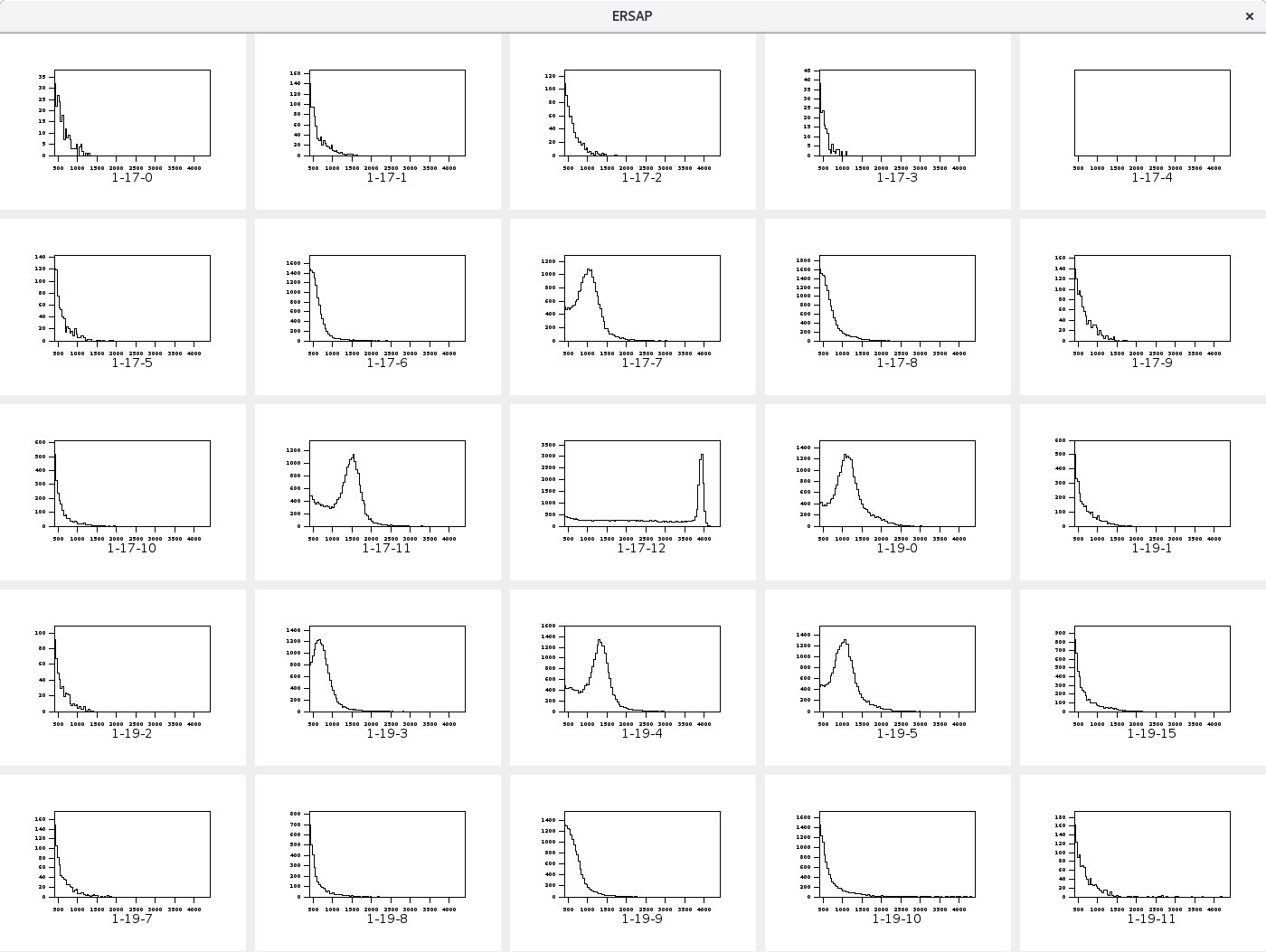 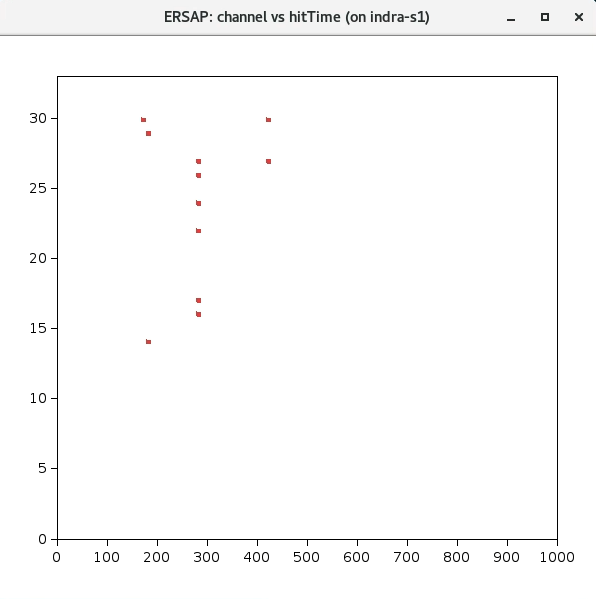 FADC Channel
Time
Beam Tests cont…
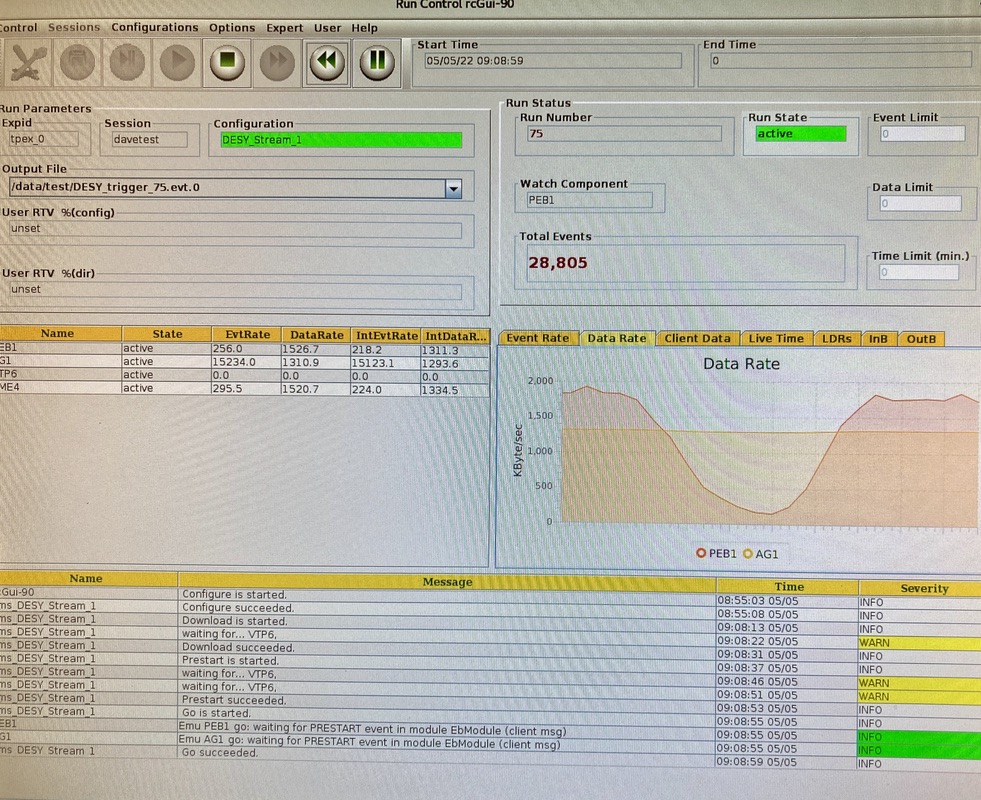 Rates were relatively low for these tests
The electron beam varied in current depending on if they were filling the PETRA synchrotron.

Note the respective data rates on Run Control.
 Streaming frame and data rates are relatively constant (15.2kHz, ~1.3MB/s)
Triggered rates rise and fall as the electron beam comes and goes (reading out wave forms even in triggered mode generates a lot of data)
“Zero” Suppression
In the streaming environment we have to mange these the two extremes
Empty time frames
Too much data for available bandwidth

For the current Streaming ROC format there is a minimum 72 bytes/frame sent. So for 65µs frames that comes to ~1.1MB/s ”empty” data rate.

If there is no Payload data then they are not present. AIS entries establish they were empty.

EVIO Header (32 bytes) is just for transport to the Aggregator – then stripped.
Empty Frames for the Beam Tests)
EVIO Header
Minimum 40 bytes for up to 2 payloads. 
Total 68 bytes for 16 payloads
Length (words)
ROC ID
DT
SS
TSS
AIS
PP 1
…
PP N
Congestion Management
Too much data is handled both locally an globally
Globally “Sync” is used to start and stop all the streams at their source (FADCs)
A “Busy” generated by any ROC can feed back and inhibit all streams for all ROCs

Locally, PPs stream hits to a VTP DRAM buffer. The Frame Builders have a frame “fifo”
A Frame builder will only aggregate hits into a ROC frame if the fifo is not full. Otherwise the frame is dropped.
Built ROC frames at the Zync will always get sent (eventually).
Up to 4 independent network streams can be defined. Each PP maps to a specific output stream.
Limited Zync resources only provide 2 high performance TCP connections (or 4 UDP streams)
BUF 1
Zync
DRAM
4 x Frame 
Builder
TCP/UDP
PP 1
TCP/UDP
Note:
TCP Performance
	 ~7-8 Gbps per link without frame drops

UDP performance (9000 MTU)
  >9.5Gbps per link without frame drops
  ~50% CPU utilization for a single stream

(These tests were done with both VTP and a Server connected through a single switch)
UDP
UDP
1
PP 16
BUF 16
2
3
VTP
4
VXS
Some general observations…
The design of our Clock/Trigger/Sync/Busy distribution system is critical to the flexibility and functionality of the CODA Hybrid DAQ.

The VXS platform works for JLAB, but is an impractical and/or financial overhead for small university groups. The same could be said for other solutions like the FELIX/DAM architecture for EIC.

It seems there is a need for an affordable COTs or alternative ”lightweight” solution which supports Streaming that can be made available to the community for development and test systems.
VXS/VTP
FELIX
DAM Board
“Smart” Switch
Form factor:
PCIe?
Stand Alone?
VME board?
The critical component to just about any system is a System on a Chip with enough resources to support at least a few Front End electronics serial link protocols and perform 1st stage hardware stream aggregation. And present the data to the next stage in a standardized way.
SoC
ROC
ethernet
FEE
FEE
FEE
FEE
FPGA
PCIe
Server
Server
Summary
We have successfully started integration of Streaming support within the CODA software framework and supported hardware.

The Hybrid DAQ system give us a lot of flexibility to support older hardware within a Triggered system as well as newer hardware that can conform to the the Streaming requirements. 

UDP data transport from the VTP is proving to be reliable and the most efficient method for getting data to backend processing.

Upgrades to JLAB FADC firmware this Summer will allow for more streaming options including waveforms. 

The ability to take both Triggered and Streaming data simultaneously should provide useful data for Online processing to better define efficient event identification algorithms as part of a high level trigger.

Integration of other ASIC-based front-end electronics within the CODA streaming environment still needs to be developed.